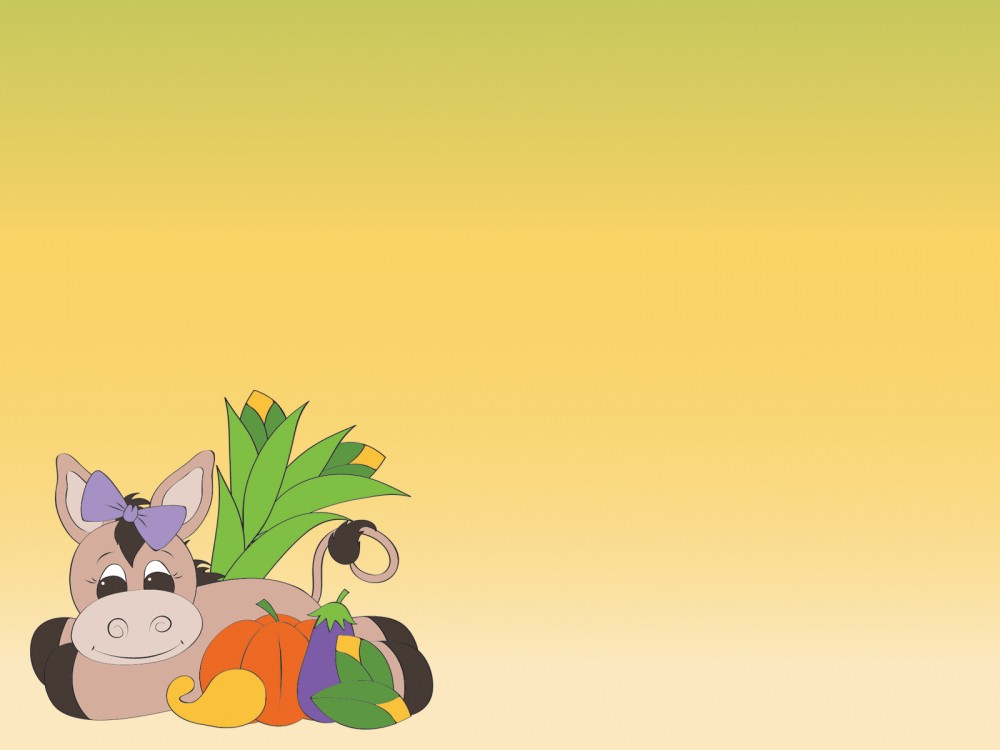 Tiết 43: LUYỆN TẬP BÀI TOÁN TÍNH THEO PTHH
BÀI TOÁN CHO LƯỢNG CỦA MỘT CHẤT
BÀI TOÁN CHO LƯỢNG CỦA HAI CHẤT                         THAM GIA
Bài tập 1:
Tính số gam Kali clorat cần thiết để điều chế được:
a) 48 g khí oxi.
b) 44,8 lít khí oxi (đktc).
a. nO2=48/32==1,5 (mol)
                          to
PTHH: 	2KClO3 → 2KCl  +  3O2
mol             1                      ←  1,5
mKClO3=1.122,5 = 122,5 (g).
b) nO2=44,8/22,4=2 (mol)
                          to
PTHH: 2KClO3 → 2KCl  +  3O2
mol         1,33             ←        2
mKClO3=1,33.122,5 = 162,925(g).
Bài tập 2:
Sắt tác dụng với dung dịch CuSO4 theo phương trình:          Fe     +       CuSO4        →      FeSO4        +       CuNếu cho 11,2 g sắt vào 40 g CuSO4. Tính khối lượng Cu thu được sau phản ứng.
Bài tập 3:
Theo sơ đồ: 
 CuO  +       HCl    →         CuCl2          +       H2ONếu cho 4 gam CuO tác dụng với 2,92 g HCl.a) Cân bằng PTHH.b) Tính khối lượng các chất còn lại sau phản ứng.
Bài tập 4: 
Người ta cho 26 g kẽm tác dụng với 49 g H2SO4, sau phản ứng thu được muối ZnSO4, khí hidro và chất còn dư.a) Viết phương trình phản ứng.b) Tính thể tích (đktc) khí hidro sinh ra.c) Tính khối lượng các chất còn lại sau phản ứng.
Phân loại, gọi tên và viết CTHH của axit hoặc bazơ tương ứng của các oxit sau:
CuO, SO2, Na2O, CO2, Al2O3, P2O5, Fe2O3, SO3, SiO2, MgO, ZnO
OXIT AXIT:
SO2: Lưu hình đi oxit : H2SO3
CO2: cacbon đioxit: H2CO3
P2O5: điphotpho pentaoxit: H3PO4
SO3: lưu huỳnh trioxit: H2SO4
SiO2: silic đioxit: H2SiO3
OXIT BAZƠ
CuO: đồng  (II) oxit
Na2O: natri oxit
Al2O3: nhôm oxit
Fe2O3: sắt (III) oxit
ZnO: kẽm oxit
MgO: magie oxit
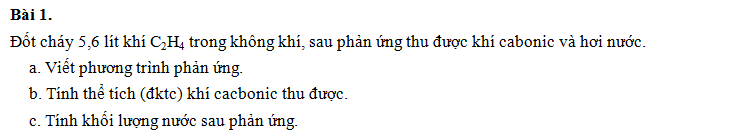